Magnetostriction in AlFe2B2 at 25 T measured by X-ray diffraction

S. Sharma1, A. E. Kovalev1, D. J. Rebar1, D. Mann2, V. Yannello3, M. Shatruk2, A. V. Suslov1,                                            J. H. Smith1, and T. Siegrist1,4
National High Magnetic Field Laboratory; 2. Florida State University; 3. University of Tampa; 
4. FAMU-FSU College of Engineering 
Funding Grants:  G.S. Boebinger (NSF DMR-1644779); T. Siegrist (NSF DMR-1625780)
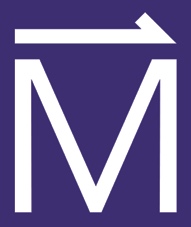 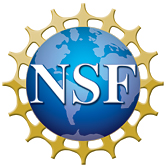 The recent coupling of an X-ray diffractometer with the world-unique 25T Florida Split Helix Magnet enabled instrumentation developers to study the magnetostriction of polycrystalline AlFe2B2, a ferromagnetic compound with a ferromagnetic transition temperature of 280K and potential applications in magnetocaloric devices.

AlFe2B2 exhibits anisotropic magnetostriction in an applied DC magnetic field up to 25T. The unit cell parameter c increases, while both the a- and b-axis decrease with increasing magnetic field. The magnetostriction effects are largest at temperatures in the vicinity of the ferromagnetic transition temperature.

A Landau theory model including quartic terms gives qualitatively good agreement with the observed behavior of AlFe2B2 in high magnetic fields. While not all tensor components of the magnetoelastic tensor can be determined from powder diffraction measurements, this magnet system has been instrumental in assessing the magnetostriction in AlFe2B2.

This diffractometer enables direct probing of structural properties in high magnetic fields and will transition into the user program in 2022. Initial experiments have been enabled by external groups working closely with the in-house team that developed the diffractometer.
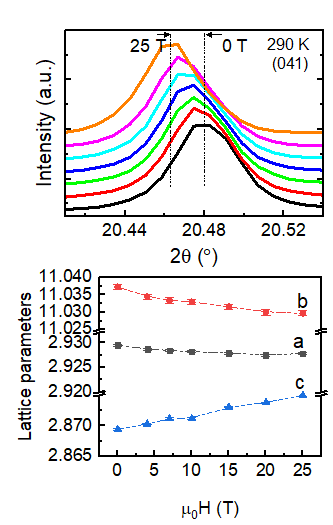 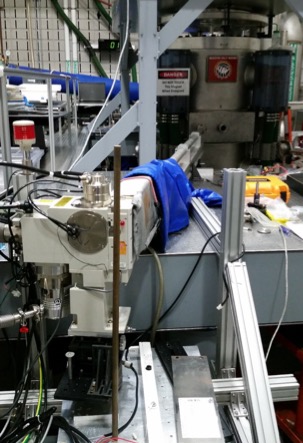 b
a
c
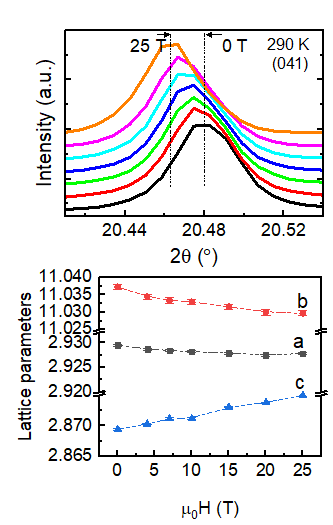 Figure: (a) X-ray source (green arrow) with evacuated X-ray beam tunnel (blue arrow) leading to the two-meter-tall 25T Florida Split Helix Magnet (red arrow). The fringe magnetic field at the X-ray source is ~20 gauss and is compensated to ensure proper functioning of the source.              (b) Shift of the (041) peak with magnetic field at T=290 K.                         (c) Unit cell parameter changes with magnetic field at T= 290 K.
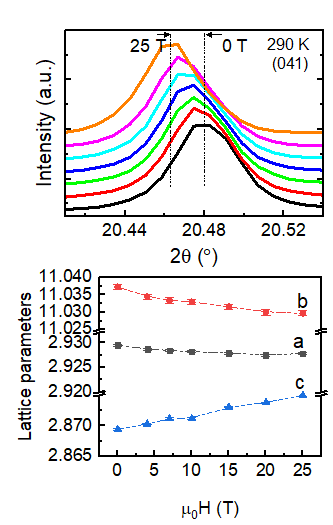 Facility used:  25T Florida Split Magnet in the DC field facility
Citation: Sharma, S.; Kovalev, A.; Rebar, D.; Mann, D.; Yannello, V.; Shatruk, M.; Suslov, A.; Smith, J.H.; Siegrist, T.M., Magnetostriction of AlFe2B2 in high magnetic fields, Physical Review Materials, 5, 064409 (2021) doi.org/10.1103/PhysRevMaterials.5.064409
[Speaker Notes: How to compress files size:
On PowerPoint, you can save the attached image (Right click on an image -> Select “Save as picture” -> Then you save the image as PNG). PNG is the image compression without losing the image quality. You replace the original image with the PNG one on PowerPoint. This should reduce the PowerPoint file size.
One thing to be careful about is that you should enlarge your image a bit on PowerPoint before saving so is to avoid losing much resolution.]
Magnetostriction in AlFe2B2 at 25 T measured by X-ray diffraction

S. Sharma1, A. E. Kovalev1, D. J. Rebar1, D. Mann2, V. Yannello3, M. Shatruk2, A. V. Suslov1,                                            J. H. Smith1, and T. Siegrist1,4
National High Magnetic Field Laboratory; 2. Florida State University; 3. University of Tampa; 
4. FAMU-FSU College of Engineering 
Funding Grants:  G.S. Boebinger (NSF DMR-1644779); T. Siegrist (NSF DMR-1625780)
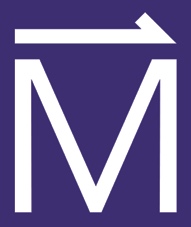 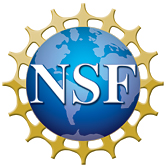 What is the finding? Anisotropic magnetostriction in ferromagnetic AlFe2B2 was investigated using an X-ray diffractometer (XRD) in the 25T Florida Split Helix Magnet.

Why is this important? Magnetostriction is a property of ferromagnetic materials causing a shape change in response to an applied magnetic field. This allows magnetostrictive materials to convert electromagnetic energy into mechanical energy and vice-versa and can be used to create sensors that measure magnetic field or detect a force. Furthermore, repeated mechanical cycling can induce fatigue, which must be understood to avoid premature material failure. This experiment demonstrates the utility of the XRD system available at the MagLab to explore magnetostrictive materials. Thermodynamic relationships for magnetostriction are estimated based on a Landau model that agrees with the experimental results. This approach is readily applicable to a wide range of other materials and a user community is being developed.

Why did this research need the MagLab?  The 25T Florida Split Helix Magnet is a world-unique resistive magnet that features four large ports with direct line-of-sight access to the sample at the center of the magnet. The combination of the XRD system and this magnet enables users to explore the structure of materials at magnetic fields unavailable to X-ray sources elsewhere.
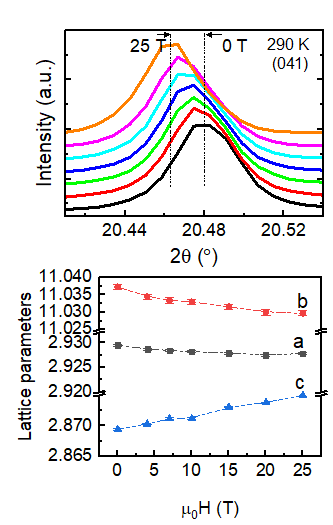 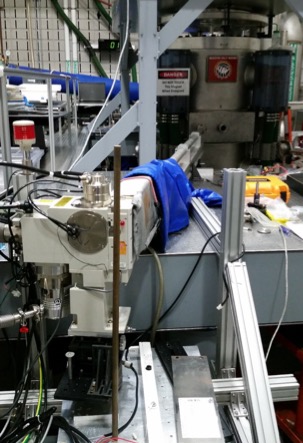 b
a
c
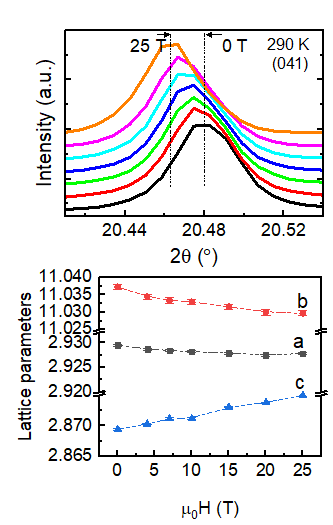 Figure: (a) X-ray source (green arrow) with evacuated X-ray beam tunnel (blue arrow) leading to the two-meter-tall 25T Florida Split Helix Magnet (red arrow). The fringe magnetic field at the X-ray source is ~20 gauss and is compensated to ensure proper functioning of the source.              (b) Shift of the (041) peak with magnetic field at T=290 K.                         (c) Unit cell parameter changes with magnetic field at T= 290 K.
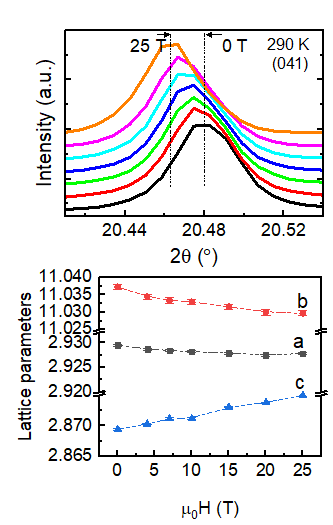 Facility used:  25T Florida Split Magnet in the DC field facility
Citation: Sharma, S.; Kovalev, A.; Rebar, D.; Mann, D.; Yannello, V.; Shatruk, M.; Suslov, A.; Smith, J.H.; Siegrist, T.M., Magnetostriction of AlFe2B2 in high magnetic fields, Physical Review Materials, 5, 064409 (2021) doi.org/10.1103/PhysRevMaterials.5.064409